Southwest Corridor Park PMAC 2018 Priorities
April 3, 2018
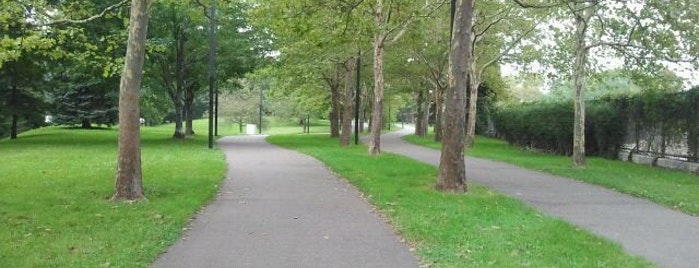 Maintenance of park Infrastructure
Path striping for bikes and pedestrians, improve safety !
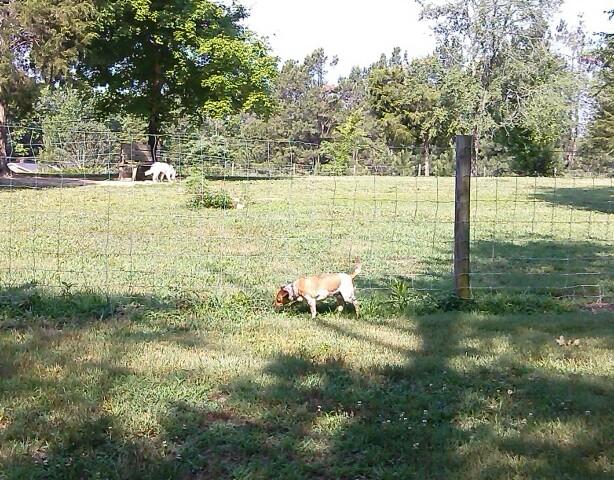 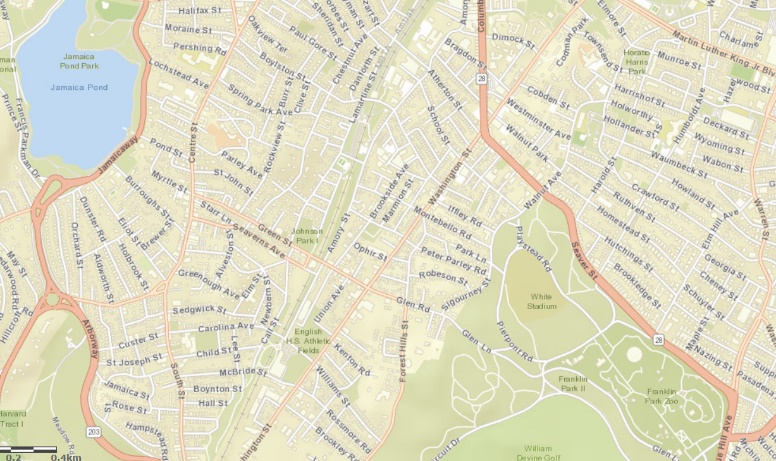 Move forward with Greenway Extension
Complete Skate Park
Dog Park Location & Start Process
[Speaker Notes: Notes from April 3rd – PMAC to get copy of Care & Control Agreement (have filed request); Rep. Rushing to convene legislators around SWCP; Jennifer to contact Rep. Chynah Tyler to get better acquainted; invite DCR Commissioner to meet; request DCR to attend PMAC quarterly & establish better chain of communication beyond local/park requests. FY2020 budget requests?  Specific actions around each project.]
Project List
List of Key Projects By Project Stage
Bicycle/Walking Path Striping and Stenciling
Stenciling and Path Markings - Jackson Sq. Playground
Oakdale Community Garden
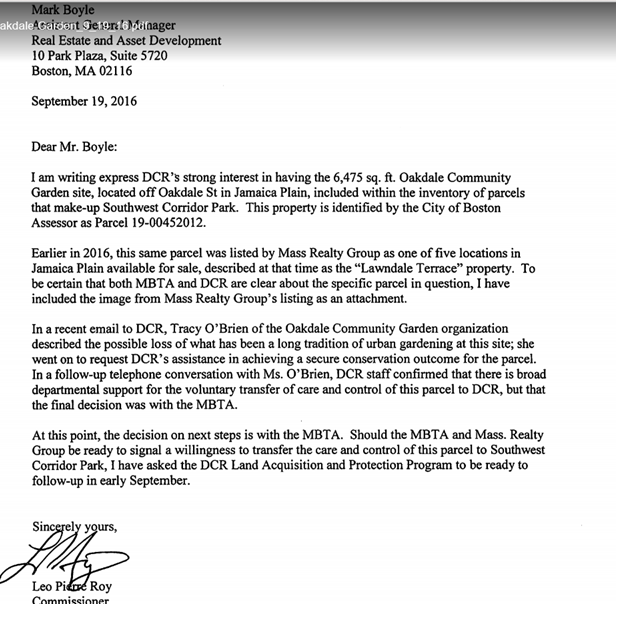 Greenway Extension
[Speaker Notes: Matt Lauer]
Skateboard Park
Tree Study and Replacement
[Speaker Notes: Ask Sarah Freeman – did they do a study]
JP Dog Park Proposal
Long-Term Maintenance – Park Hardscape Repairs (fences, walls, brick, granite, etc.)
Park Signage – Review and Updates
Water Study Review
Rose Garden and Northampton Green
Three Principles of PMAC Advocacy
[1.]  We approach advocacy from a position of strength.  
PMAC is the established advisory council for the park, with a strong history of working on behalf of the park and surrounding communities.   We connect a wide network of PMAC members, social media connections, neighbors and volunteers across all of the neighborhoods served by the park.[2.]  What we advocate for and what we do are aligned.  
Park volunteers and partner organizations invest time, resources and money in the park, in garden stewardship and landscaping, management of the community gardens and dog parks, supporting park-related youth and family programming, researching and documenting park history, and bringing people together to discuss and work on park-related issues and projects.  This record of work and accomplishment adds strength to our advocacy on behalf of the park. 
[3.]  We have many interests and projects; all under a theme of building a more sustainable city.
Park advocacy brings together people with varied interests, such as bicycling, gardening, open space, nature and environment, youth programming, park history, and more.  The power in bringing these interests together is that all directly and indirectly support a vision for how parks help in building a more sustainable city.
About the “Sustainability” theme
Think of everything you have read about the needs of a rapidly-growing city like Boston.  To be a truly healthy, viable and sustainable city, city leaders and residents need to address issues including environmental conservation, transportation and open space, and need to have avenues for community building and for connecting people across socioeconomic groups, age groups and neighborhoods.   

Parks – both the parkland itself and the  active networks of park volunteers and community partnerships such as the in the Southwest Corridor Park -- are an important element in building this sustainability.   By recognizing and highlighting the role we play, we can better advocate for, raise funds for, and establish a vision for the park.
Approach to Advocacy - PMAC Partnerships & Relationships
Boston Park Advocates: 
City-wide advocacy for city and state parks

Environmental League of Massachusetts 
Statewide advocacy for a “green budget” of 1% of state budget for parks and environmental work 

Bicycle advocacy networks - 

Northeastern University - Community Advisory Board 

Through mini-grant programs – connections to youth-serving organizations 

Neighborhood associations
About PMAC strength & advocacy
How PMAC Members Use the Park
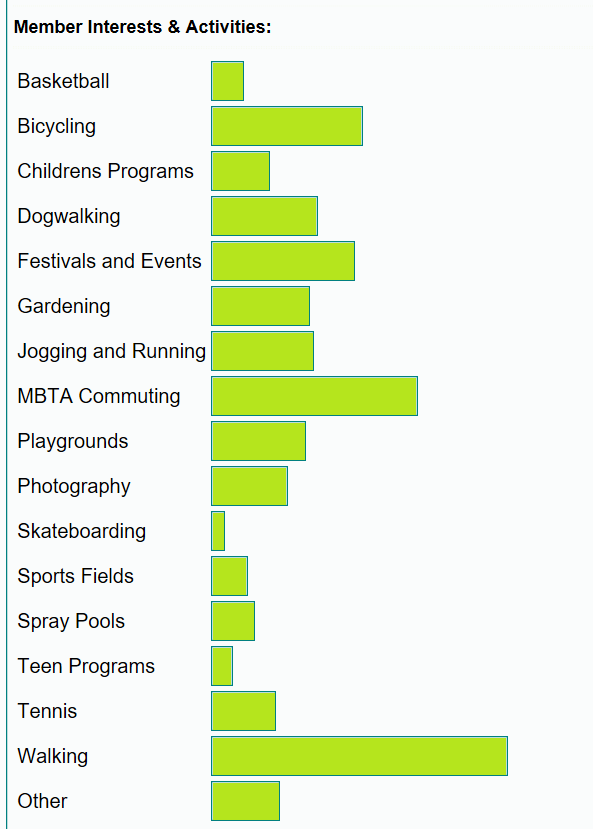 240+ PMAC Members
500+ Social Media Followers 
1500 to 2000 Volunteer Hours Per Year
15- 30 Volunteer Days Per Year (with BostonCares, Northeastern University, Corporate and School Groups)
200+ Community Gardeners 
1500+ Bicycle commuters per day 
10,000+ MBTA commuters per day 
150+ participants in youth programs & childrens’ gardening